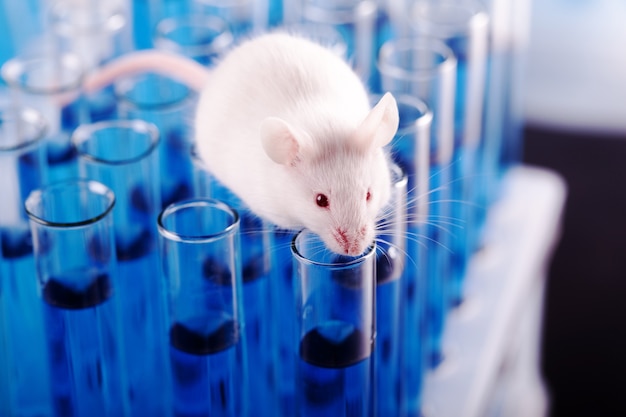 Praktikum Blok 6 P1
Pengenalan Hewan Uji dan Cara Pemberian Obat pada Hewan Uji
Yurida Ni’ma Annisa (YR)
MU, HA, RZ, NV, FI, IS, BT, LS, DA
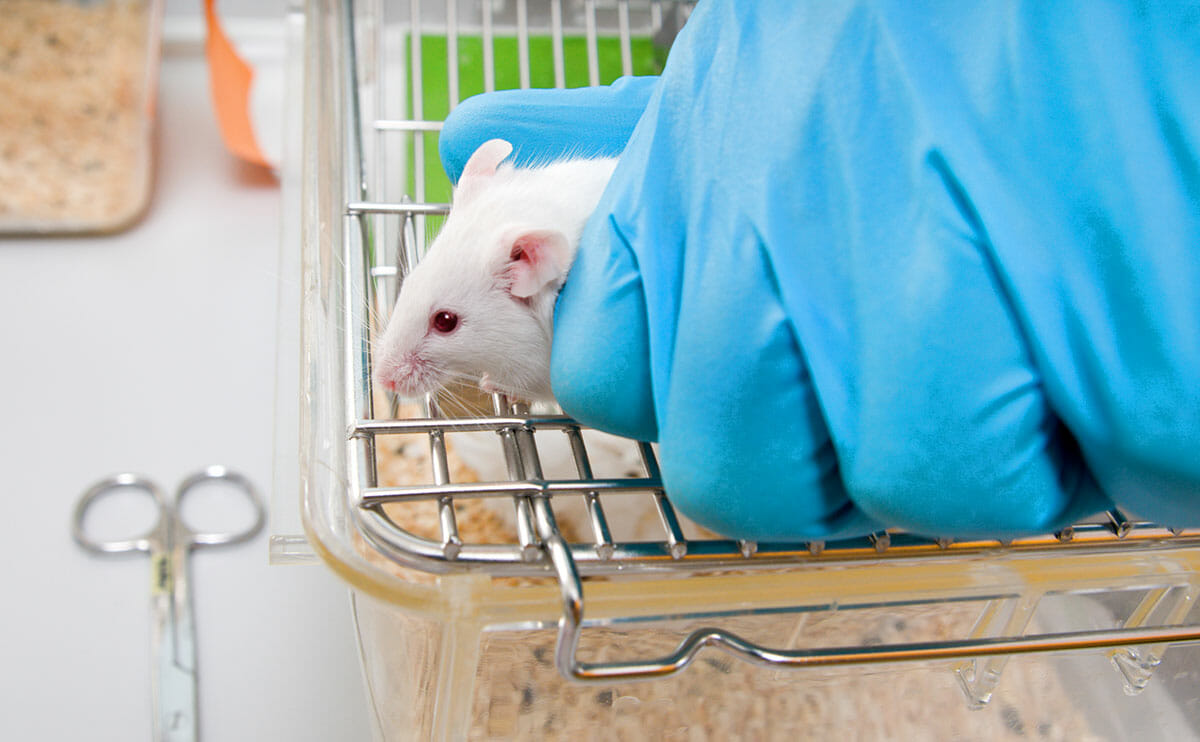 Tujuan:
Memahami cara penanganan hewan uji
Memahami cara pemberian obat pada hewan uji
Memahami cara konversi dosis antarsubyek uji
Sejarah
Pengujian obat Elixir Sulfanilamide (Sulfanilamide dengan pelarut dietilen glikol (DEG)) oleh suatu industri farmasi pada 1937 menyebabkan keracunan masal dan kematian lebih dari 100 orang -> tidak dilakukan percobaan pra klinik (uji toksisitas)
Pengujian obat Thalidomide pada 1950s-1960s sebagai obat ajaib mengatasi nyeri, insomnia, batuk, pilek, pusing, serta morning sickness pada wanita hamil menyebabkan >10.000 malformasi pada bayi di 46 negara -> tidak dilakukan percobaan pra klinik pada hewan percobaan yang hamil (uji teratogenik)
[Speaker Notes: Hajar, 2011]
Penelitian-penelitian terdahulu pada manusia dan hewan dianggap tidak etis dan melanggar hak individu dari subyek penelitian: Tuskegee experiment (1932-1970), Guatemala syphilis experiment (1946-1948), Willowbrook (1950) 
Deklarasi Helsinki, yang dihasilkan oleh Sidang Kesehatan Dunia ke 16 di Helsinki, Finlandia, (1964)  kebijaksanaan pembangunan keselamatan manusia di dunia
Rekomendasi kepada penelitian kedokteran tentang segi etik penelitian yang melibatkan manusia sebagai obyek penelitian. 
Perlunya dilakukan percobaan pada hewan sebelum percobaan di bidang biomedis maupun riset lainnya dilakukan atau diperlakukan terhadap manusia
Pengaturan penggunaan hewan percobaan pada penelitian dengan memperhatikan kesejahteraan hewan percobaan
Uji pra klinik  uji klinik
3R (The “three Rs” principle)
penggunaan hewan coba selayaknya mendapat perhatian dalam upaya mencari penggantinya (replacement)
pengurangan jumlah penggunaannya sampai pada batas jumlah yang masih bisa dianalisis secara statistik (reduction)
perbaikan penanganan terhadap hewan yang digunakan untuk mengurangi dampak yang dapat menimbulkan rasa nyeri dan membuat stress (refinement)
 
  izin komisi etik (prosedur khusus)
[Speaker Notes: Hajar, 2011]
Uji Pra klinik
disebut juga studi/ pengembangan/ penelitian praklinik/ non-klinik, adalah tahap penelitian yang terjadi sebelum uji klinik atau pengujian pada manusia.
tujuan utama  mengevaluasi keselamatan produk baru.

Uji Pra-Klinik dirancang dengan pertimbangan :
Lamanya pemberian obat itu menurut dugaan pada manusia.
Kelompok umur dan kondisi fisik manusia yang dituju.
Efek obat menurut dugaan pada manusia.
Macam Uji Pra Klinik
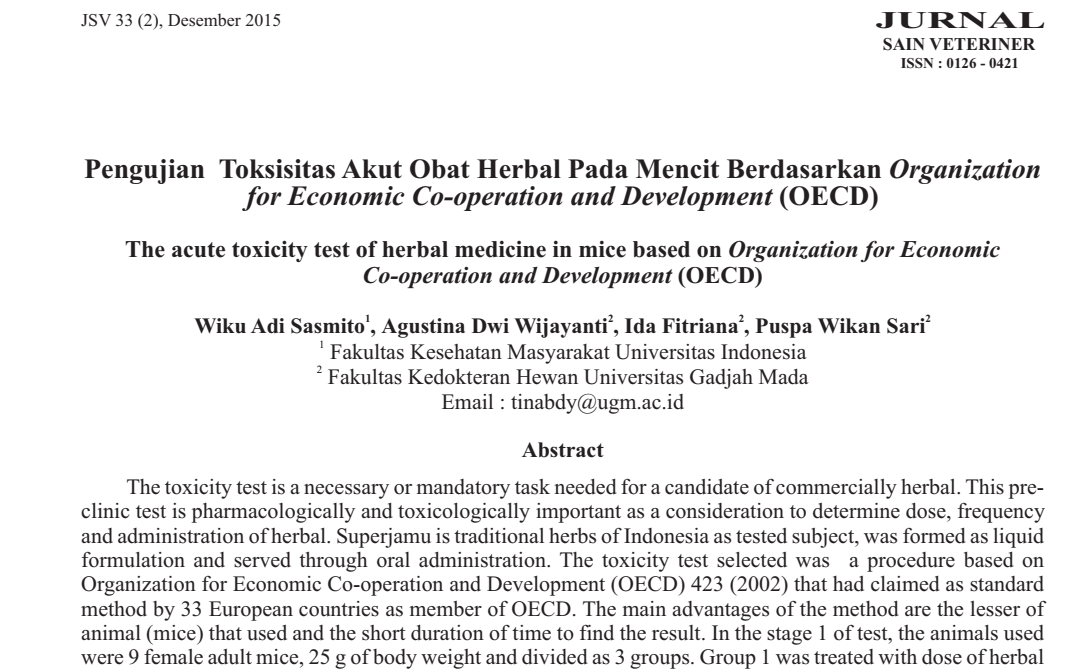 Uji Farmakologi
Uji Farmakokinetika
Uji Toksisitas 
Uji toksisitas akut
Uji toksisitas subkronis
Uji toksisitas kronis
Uji toksisitas khusus
Uji teratogenik
Uji mutagenik
Hewan Uji/Hewan Percobaan
Setiap hewan yang digunakan dalam penelitian-penelitian biologis maupun biomedis
Hewan sebagai model atau sarana percobaan haruslah memenuhi persyaratan-persyaratan tertentu  persyaratan genetis, lingkungan yang memadai dalam pengelolaannya, 
Pemeliharaan dan pembiakan harus dikontrol
Faktor ekonomis  mudah tidaknya diperoleh, 
Mampu memberikan reaksi biologis yang mirip kejadiannya pada manusia 
Pemilihan jenis hewan uji disesuaikan dengan tujuan penelitian
6 Prinsip pemeliharaan dan pembiakan
Pengawasan lingkungan
Pengawasan status kesehatan
Pengawasan pegawai
Pengawasan makanan dan air minum
Pengawasan sistem pengelolaan dan pembiakan
Pengawasan kualitas hewan 
	konvensional  atau SPF (Specific Pathogen Free)
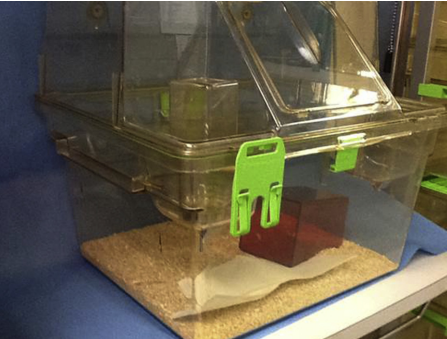 Pemeliharaan hewan uji
Pemeliharaan hewan uji dapat berpengaruh terhadap variasi biologis. Maka selain menggunakan jenis hewan, strain/galur, usia, jenis kelamin yang sama, hewan harus dipelihara pada kondisi pemeliharaan yang sama. 
Diletakkan dalam ruangan berventilasi, kelembapan terjaga, siklus gelap-terang, dan bersih sesuai standar pemeliharaan hewan uji
Hewan uji diberikan pakan sesuai standar dan minum ad libitum
Hewan uji dipuasakan semalam sebelum percobaan dimulai
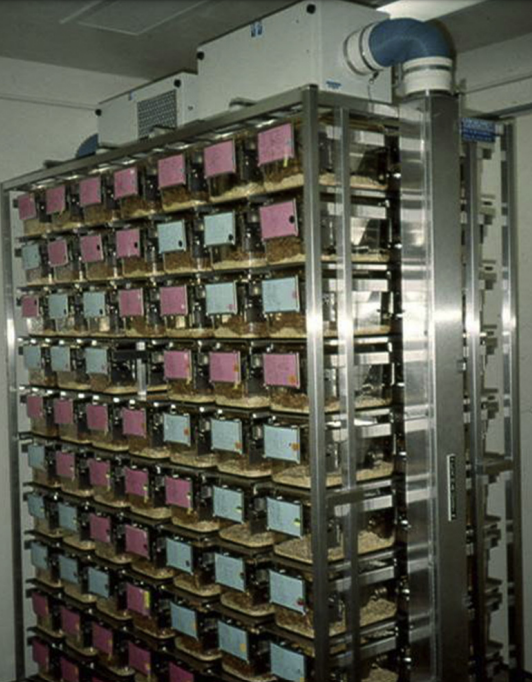 Anestesi
Eter atau khloroform (inhalasi)
Eter (mudah terbakar), khloroform (hepatotoksik)
Barbiturat 
Pentobarbital 35 mg/kgBB iv atau 50 mg/kgBB ip
Tiopental 25 mg/kgBB iv atau 50 mg/kgBB ip
Ketamin, 22-44 mg/kgBB im
Eutanasia dan Pemusnahan Hewan Uji
Menggunakan anestesi dosis berlebih atau memutus sumsum tulang belakang, dislokasi leher, dekapitasi dengan guillotine. 
Hewan yang telah dikorbankan dimasukkan ke dalam kantong plastik, disimpan di lemari pendingin sebelum diabukan (diinsinerasi)
Pemberian Kode
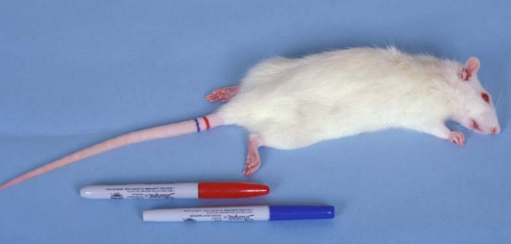 Pemberian kode pada hewan bertujuan untuk menandai hewan uji supaya dapat diidentifikasi
Pengkodean dapat dilakukan di area
Tanda di kepala
Tanda di leher
Tanda di punggung
Tanda di ekor
Tanda di kaki depan kanan
Penandaan pada ekor menggunakan spidol
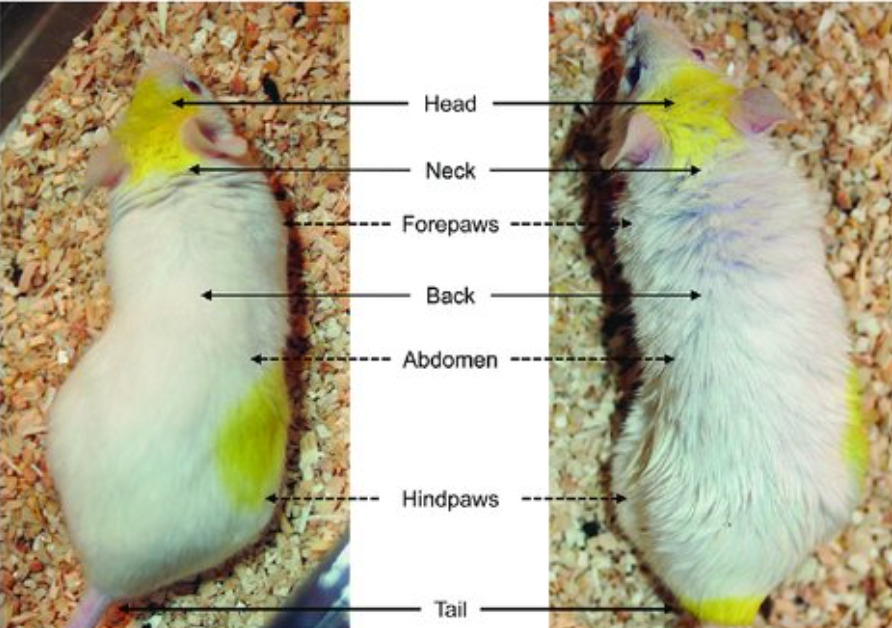 Penandaan dengan larutan asam pikrat 10%/dengan membersihkan rambut pada hewan
Bagaimana cara bekerja dengan hewan uji?
Keselamatan dan kebersihan
Gunakan APD berupa masker, jas praktikum, sarung tangan dan sepatu tertutup. Jika terkena gigitan hewan uji segera diberikan pertolongan pertama. 
2. Ketetapan
Pastikan tepat dalam setiap tahapan praktikum: tepat menimbang, tepat dalam menghitung dosis/volume pemberian, dll.
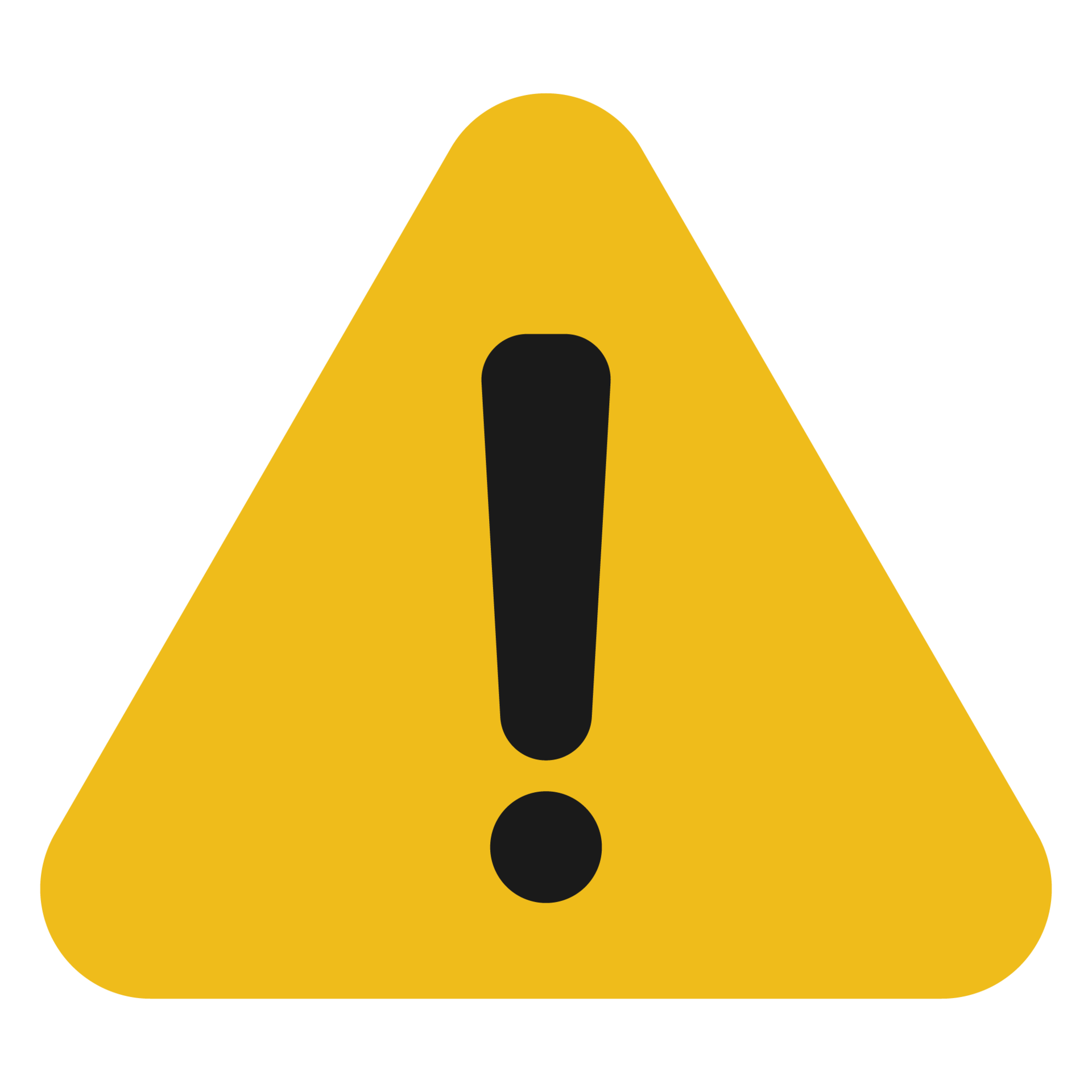 Bekerjalah dengan tenang!
Perlakukan hewan uji dengan kasih sayang!
Q: Berikut ini adalah contoh hewan percobaan. Yang manakah tikus, mencit, marmut, kelinci?
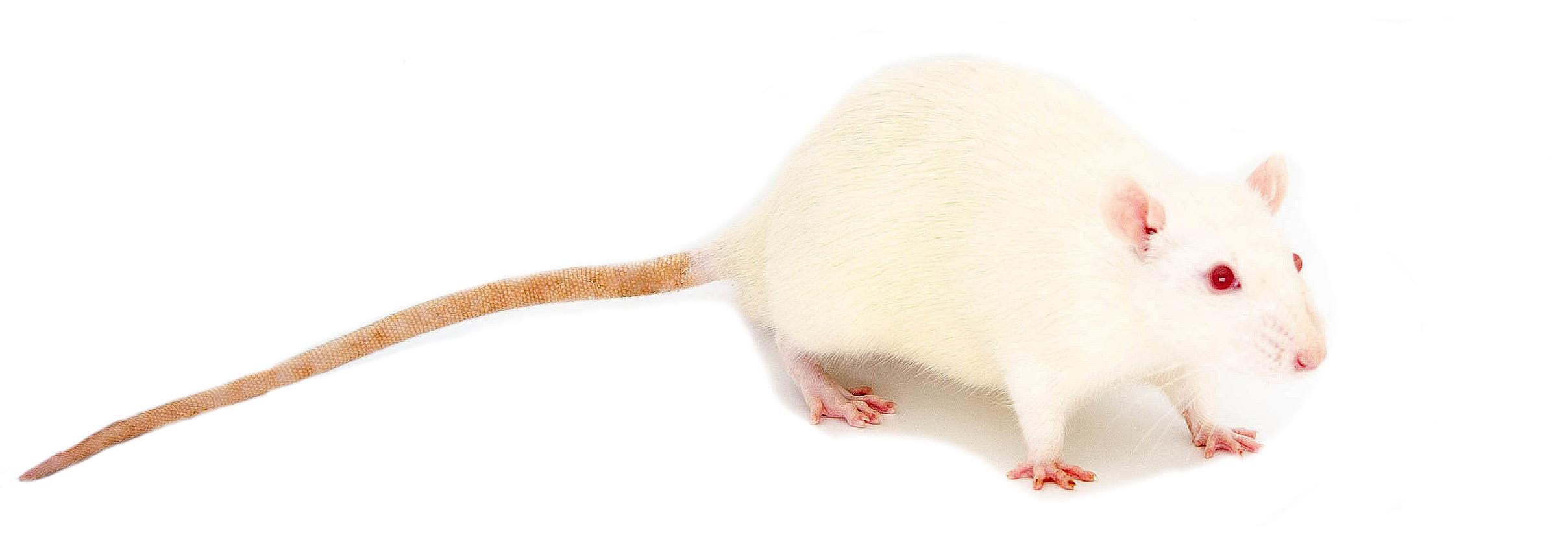 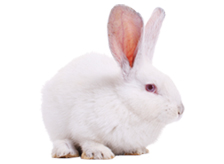 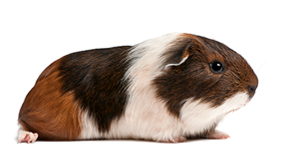 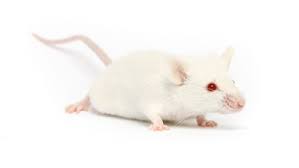 Jenis Hewan Percobaan
Mencit (Mus musculus)
Tikus (Rattus norvegicus)
Marmot (Cavia porcellus)
Kelinci (Oryctolagus cuniculus)
Hamster (Mesocricetus auratus)
Ayam (gallus domesticus), Itik (Anas platyrhynchos domesticus)
Anjing (Canis familiaris) dan Kucing (Felis catus)
Hewan memamah biak kecil  { domba (Ovis aries) dan kambing (Capra hircus)}
Hewan memamah biak besar {(Sapi (Bos taurus) dan kerbau (Bubalus bubalis)
Babi (Sus scrofus)
Primata (Macaca  spp)
Amfibi dan ikan
Serangga
Mencit/Mouse/Mice (Mus musculus)
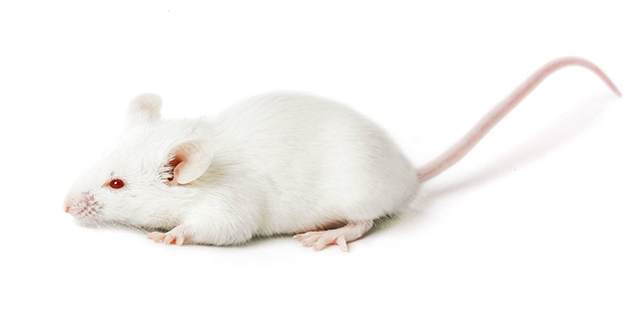 Paling umum digunakan pada penelitian  laboratorium sebagai hewan percobaan, yaitu sekitar 40- 80%. 
Memiliki banyak keunggulan : siklus hidup yang relatif  pendek, jumlah anak per kelahiran banyak, dan mudah  dalam penanganannya
Galur ddY; galur SWISS; galur BALB/c, galur C57BL/6J
Mutant mouse, knock-out mouse (cKO)
galur BALB/c
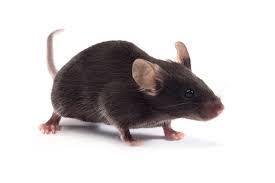 Galur C57BL/6J
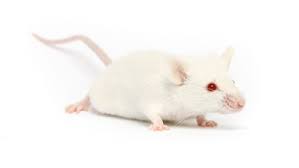 Cara Penanganan: Mencit
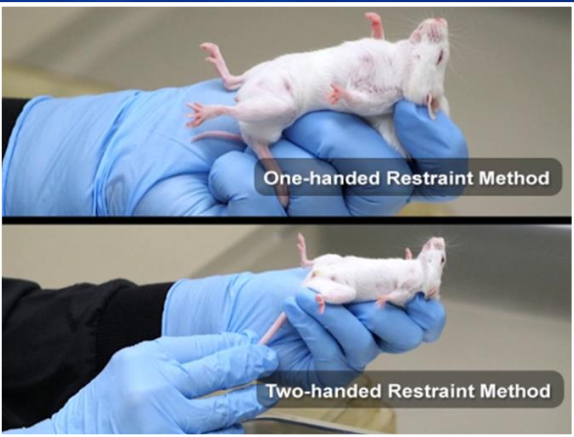 Angkat ekornya (setengah bagian dari ekor, bukan ujung ekor) danletakkan  mencit  di permukaan kasar/ tutup kandang/ kawat. Dibiarkan kaki depannya memegang kawat, tarik sedikit ekornya
Dengan tangan kiri, cubit kulit diantara 2 telinga dan 3 jari yang lain memegang kulit punggung
 Ekor dijepit diantara jari manis dan kelingking
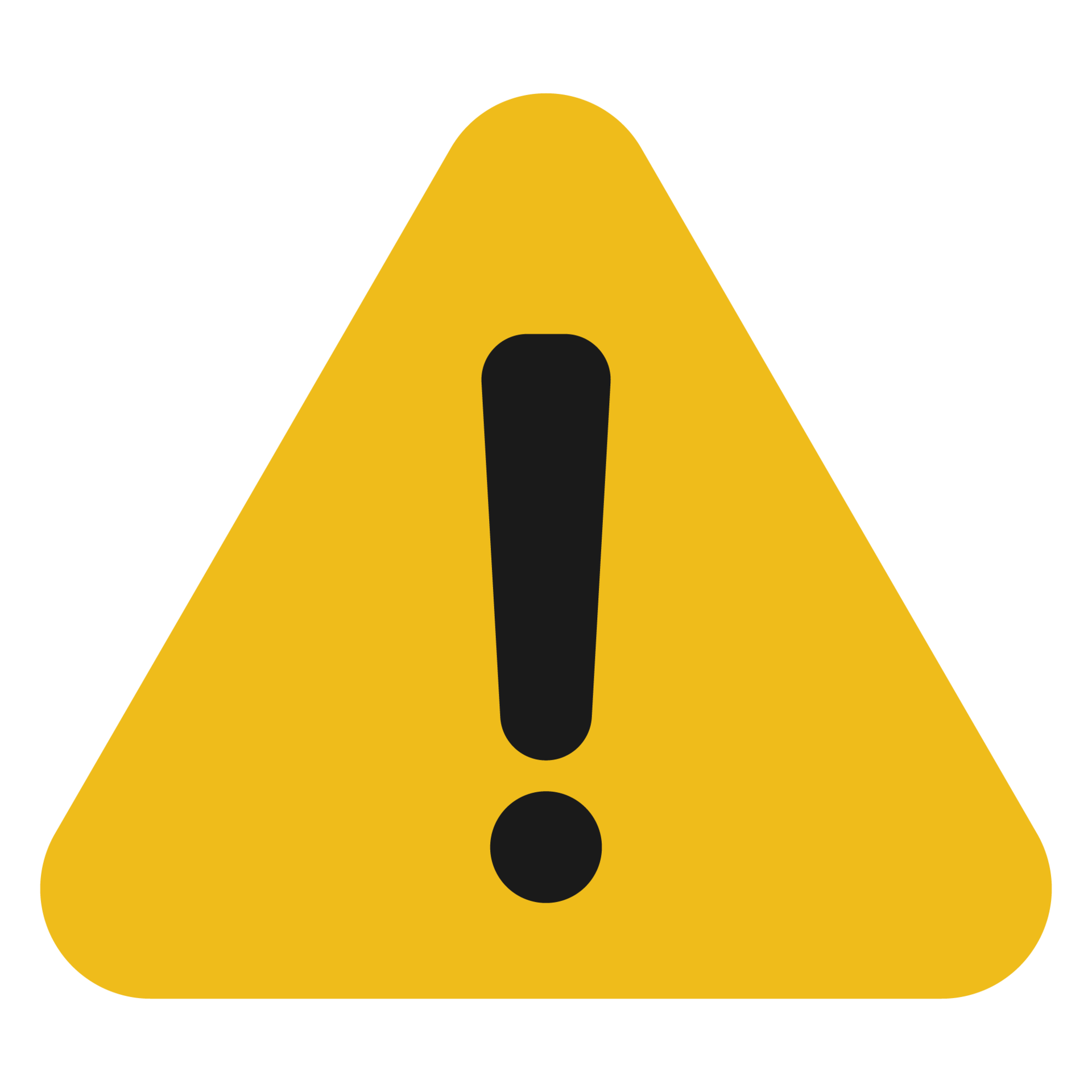 Jangan lakukan pemejanan/perlakuan jika hewan uji belum tenang!
Pengambilan Sampel (Sampling)
Pengambilan sampel  hewan hidup atau mati
Pengambilan darah
Jika volume darah yang diperlukan sedikit  memotong ujung ekor
Jika volume darah lebih banyak :
Melalui Sinus orbitalis, menggunakan mikro hematokrit atau tabung kapiler yg mengandung heparin, Bisa memperoleh 0,5 ml tiap 2 atau 3 minggu
	Intra Cardiaca (I.C)
Pengambilan darah pada Jantung dengan Anestesi terlebih dahulu, lebih mudah dan sering dilakukan pada Tikus dibandingkan Mencit
Vena saphena kaki
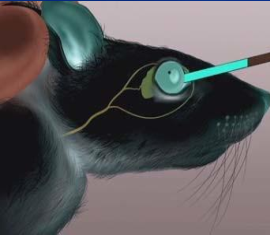 Sampling darah dari sinus orbitalis
Pengambilan Sampel (Sampling)
Pengambilan cairan tubuh
Cairan limfe
Cairan asites
Pengambilan urin
	kebanyakan mencit akan kencing segera setelah dipegang atau menggunakan kandang metabolit. Untuk mencegah urin menguap, memasukkan penampung urin dalam es atau menambah toluen, timol atau minyak parafin ke dalam sampel urin
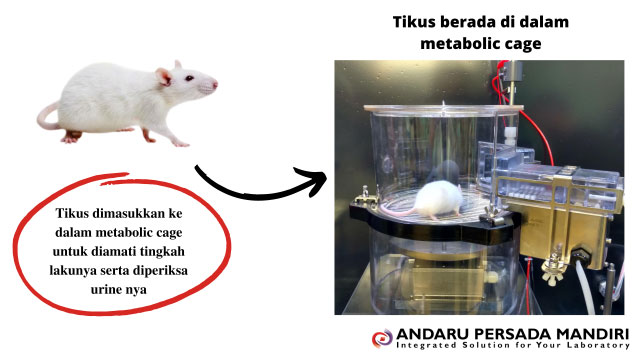 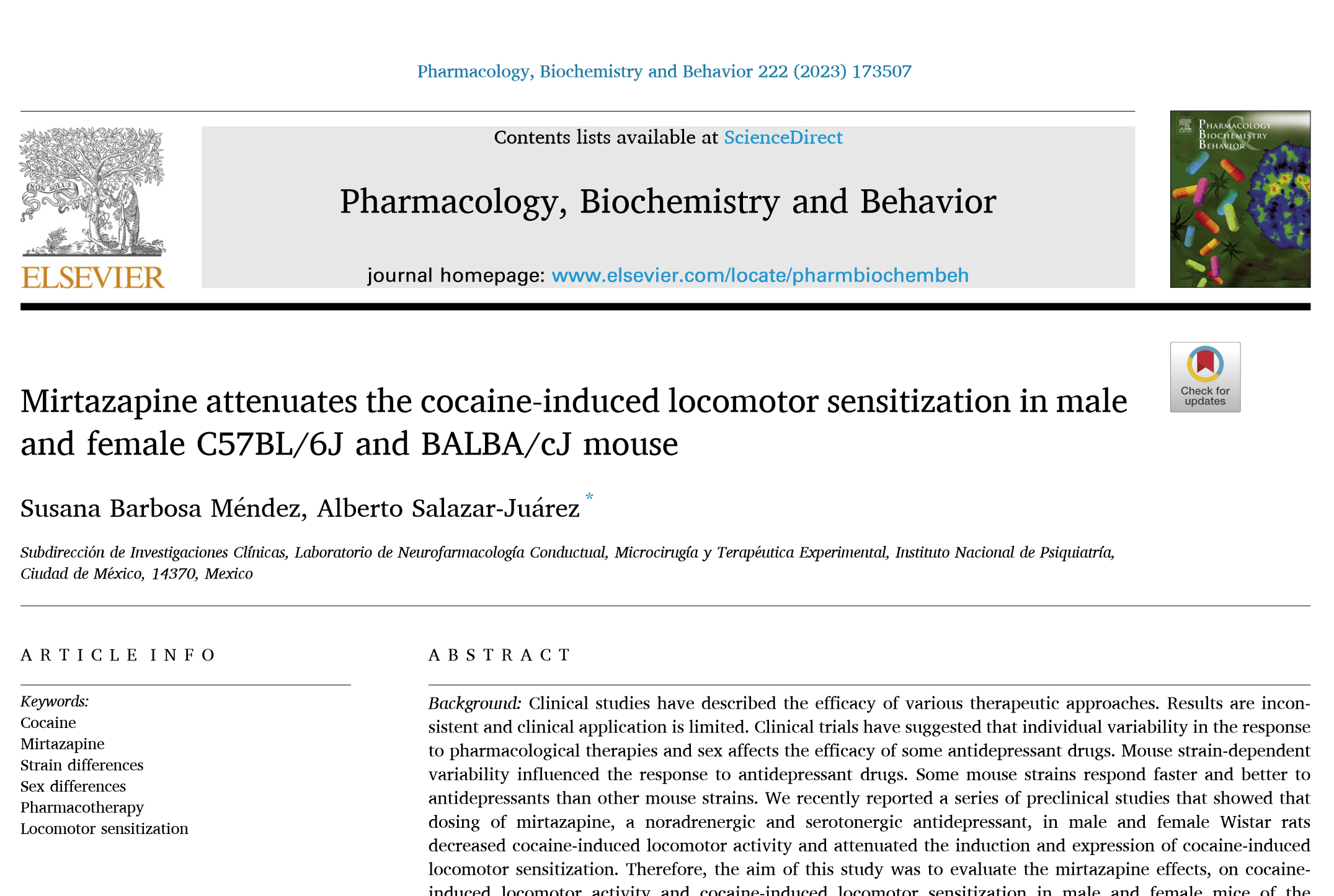 Tikus/Rat (Rattus norvegicus)
Paling banyak ke-2 digunakan sebagai hewan percobaan laboratorium setelah mencit. Lebih besar dan agresif daripada mencit
Tikus Wistar
	Jenis galur ini dikembangkan  institut Wistar tahun 1906
Tikus Sprague Dawley (SD)
Dikembangkan  oleh peternakan Sprague Dawley (kemudian menjadi Perusahaan Animal Sprague Dawley) di Madison, Wisconsin
Biobreeding tikusTikus Biobreeding Diabetes Prone (atau Tikus BBDP ) adalah tikus galur inbred yang berkembang secara spontan autoimun Type 1 Diabetes. Digunakan sebagai hewan model untuk tipe 1 diabetes.
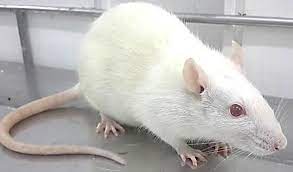 Tikus Sprague Dawley
Long-Evans tikusLong-Evans tikus adalah tikus strain outbred milik spesies Rattus norvegicus. Jenis galur ini dikembangkan oleh Drs. Long dan Evans pada tahun 1915 dengan menyilangkan beberapa Wistar betina dengan abu-abu liar laki-laki. Long Evans tikus putih dengan tudung hitam, atau kadang-kadang putih dengan kerudung cokelat. Dimanfaatkan pada penelitian obesitas 

Zucker tikus
Zucker tikus dibiakkan menjadi model untuk penelitian genetik pada obesitas dan hipertensi. Lois M. Zucker dan Theodore F. Zucker, peneliti pelopor dalam studi genetika obesitas. 
Tikus gundul
	Diperkirakan bahwa ada lebih dari dua puluh lima gen resesif yang menyebabkan hairlessness di laboratorium tikus.
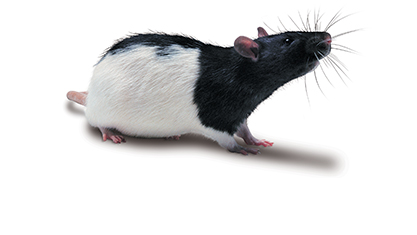 Tikus Jantan dan Betina
Dengan melihat jarak antara anus dengan papilla genitalis dan scrotum
♀ : Jarak antara anus dengan papilla genitalis dekat
♂ : Jarak antara anus dengan papilla genitalis jauh & terdapat scrotum
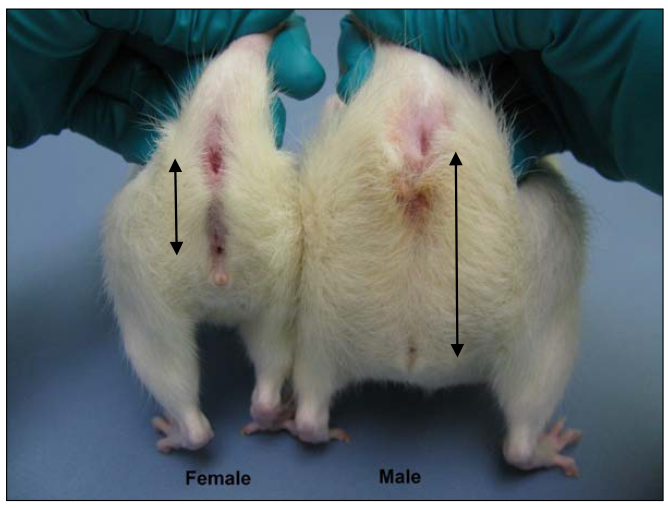 Cara Handling: Tikus
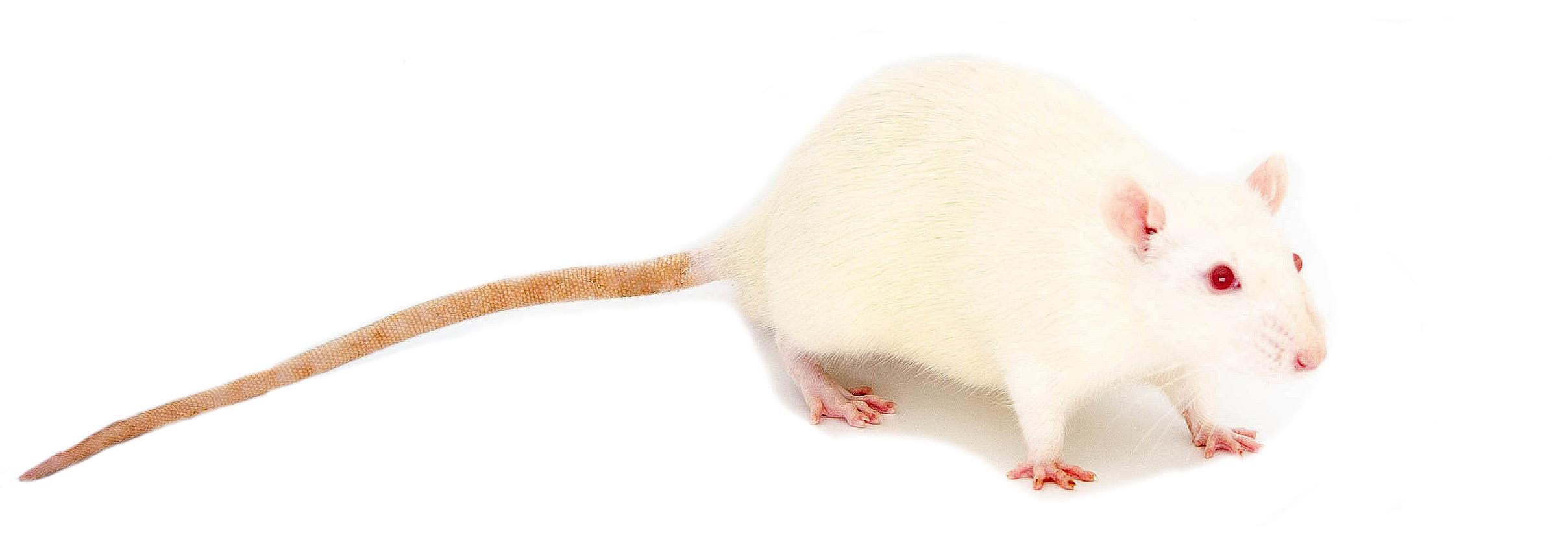 Angkat ekornya (setengah bagian dari ekor, bukan ujung ekor) dan letakkan  mencit  di permukaan kasar/ tutup kandang/ kawat, biarkan kaki depannya memegang kawat , tarik sedikit ekornya tangan kiri perlahan-lahan memegang dari belakang tubuhnya.
 
Gunakan metode V grip (jari tengah dan telunjuk menjepit bagian leher-rahang belakang di belakang telinga dengan kuat. Pegang punggung tikus dengan telapak tangan.
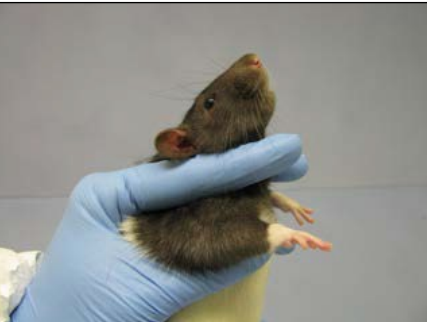 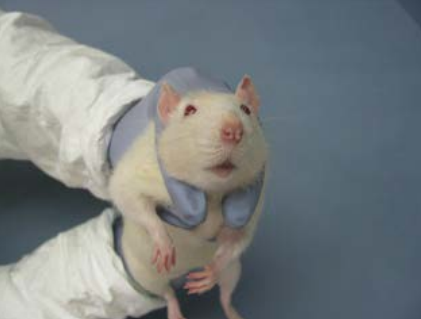 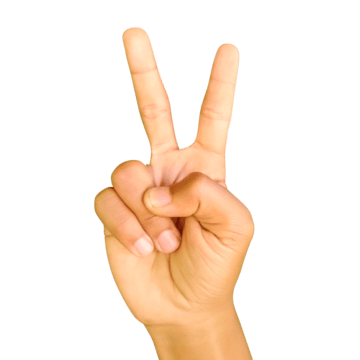 Metode “V grip”
Tidak boleh mencekik
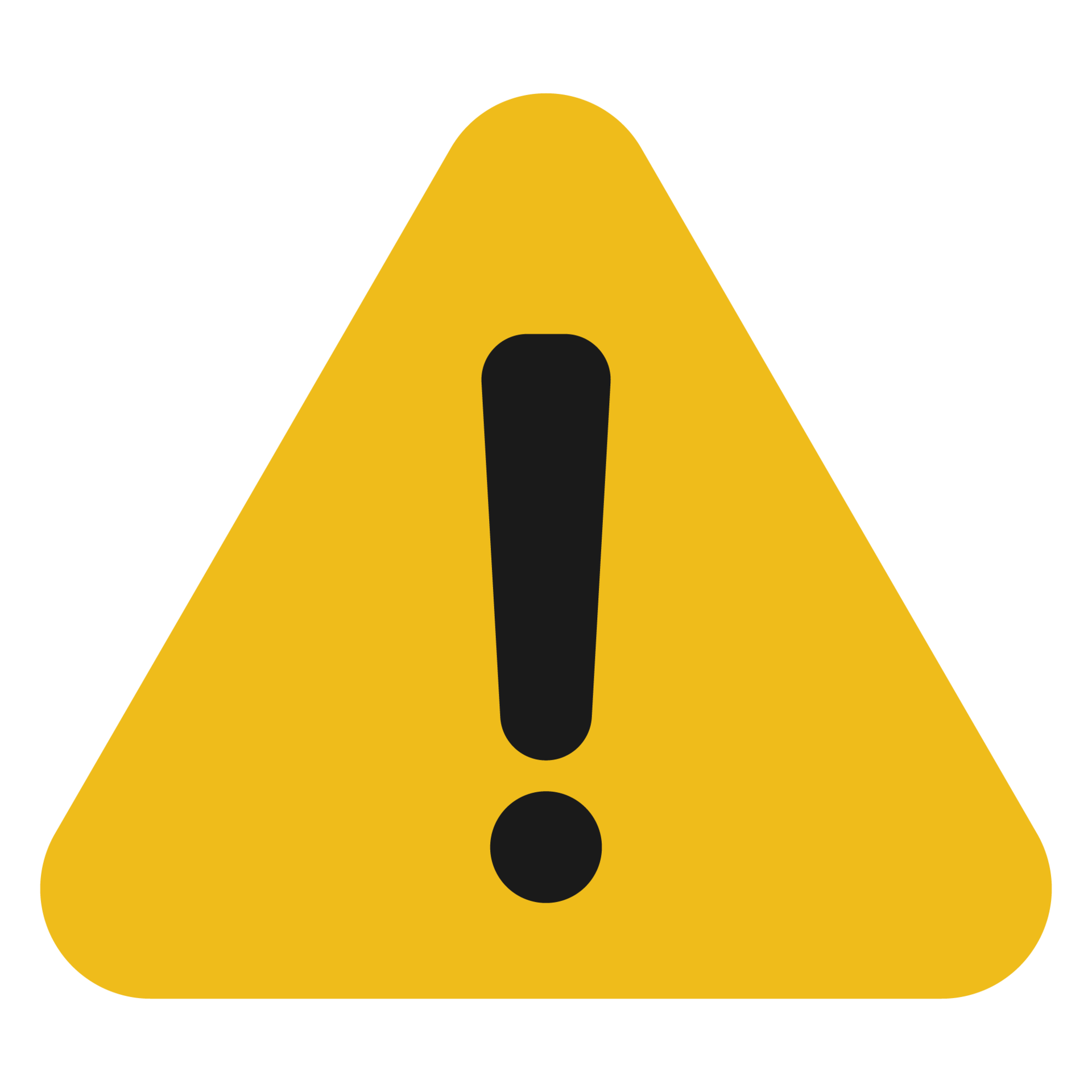 Jangan lakukan pemejanan/perlakuan jika hewan uji belum tenang!
Pengambilan Sampel (Sampling)
Pemberian obat dan pengambilan sampel, anestesi, eutanasia mirip  dengan mencit
Volume darah bisa lebih banyak
Jumlah darah maksimal yang boleh diambil :
10% total volume darah /2-4 minggu, atau
1% total volume darah / 24 jam.
Volume darah : 7,5% BB

Dosis anestesi
Barbiturat 
Pentobarbital 25 mg/kgBB iv atau 50 mg/kgBB ip
Tiopental 20 mg/kgBB iv atau 40 mg/kgBB ip
Ketamin, 44-60 mg/kgBB im
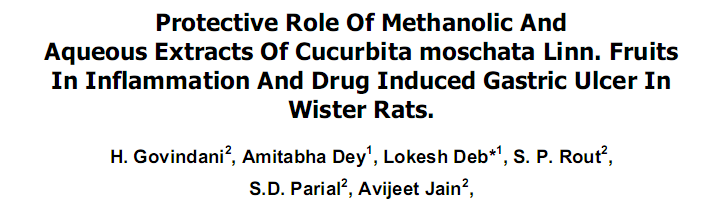 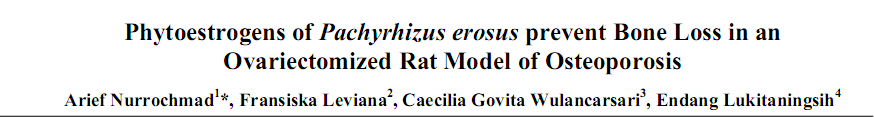 Kelinci (Oryctolagus cuniculus)
Kelinci New Zealand White
Terutama digunakan untuk penelitian farmakokinetik
Kelinci sangat peka terhadap suhu tinggi. Suhu ideal 150-200 C. suhu > 270 C produktivitas menurun. Suhu 310-320 C mengganggu kesehatan kelinci
Cara memegang kelinci: pegang kulit bagian kuduk dengan tangan kiri dan tangan kanan menyangga badan.  Jangan sekali kali memegang telinga karena saraf dan pembuluh darah dapat terganggu. Arah kaki kelinci menjauhi pemegang.
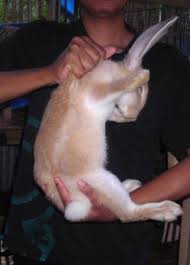 Ada 4 lokasi tempat pengambilan darah :
Vena marginalis telinga
Vena jugularis, Pembuluh darah ini terletak pada bagian ventrolateral leher. 
Vena saphena kaki
Intrakardial
Pengambilan urin 
Kandang metabolit
Pipa khusus/ kateter
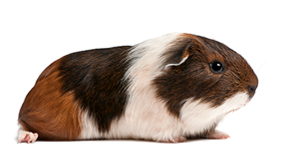 Marmut (Cavia porcellus)
Umumnya digunakan dalam studi anafilaksis, asma, hipersensitivitas, genetik, imunologi, infeksi, nutrisi, otologi, dan farmakologi
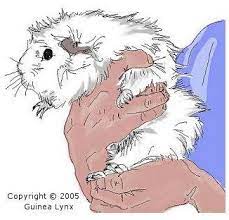 Pegang marmot dengan jempol dan jari telunjuk di bawah thorax, jari lain di belakang kaki depan. 

Tangan lainnya menyokong bobot marmot dengan memegang bagian bawah tubuh marmot.
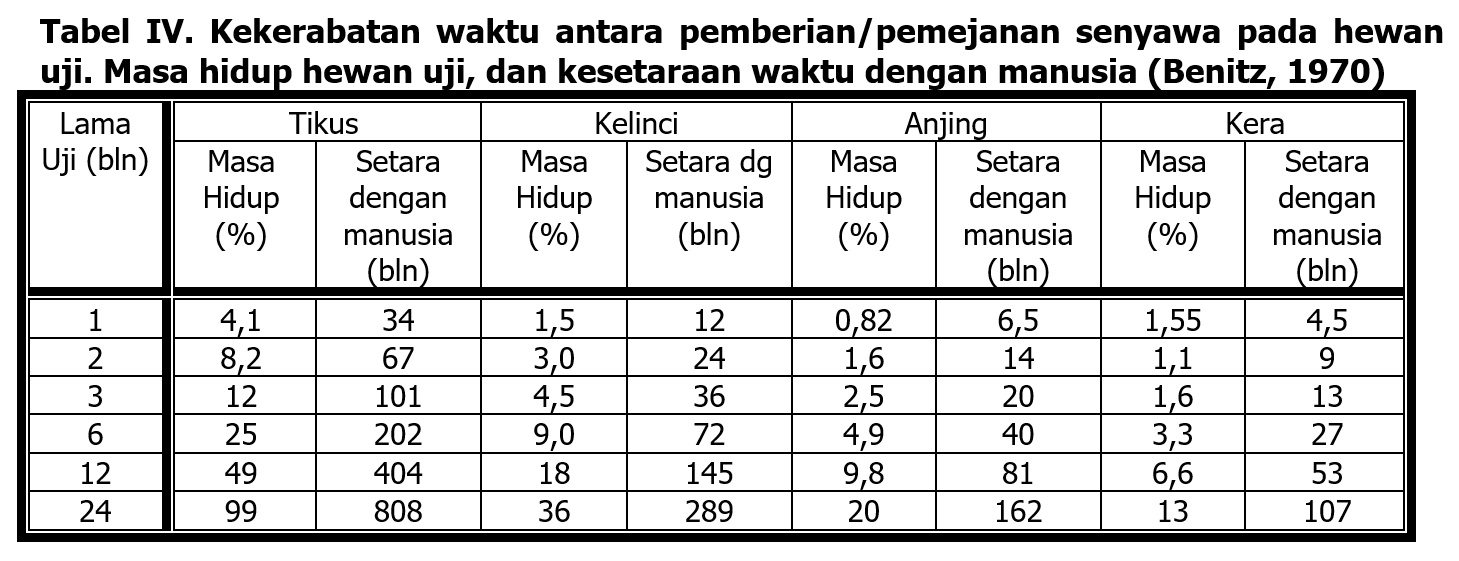 Q: Berikut ini adalah contoh hewan percobaan. Yang manakah tikus, mencit, marmut, kelinci?
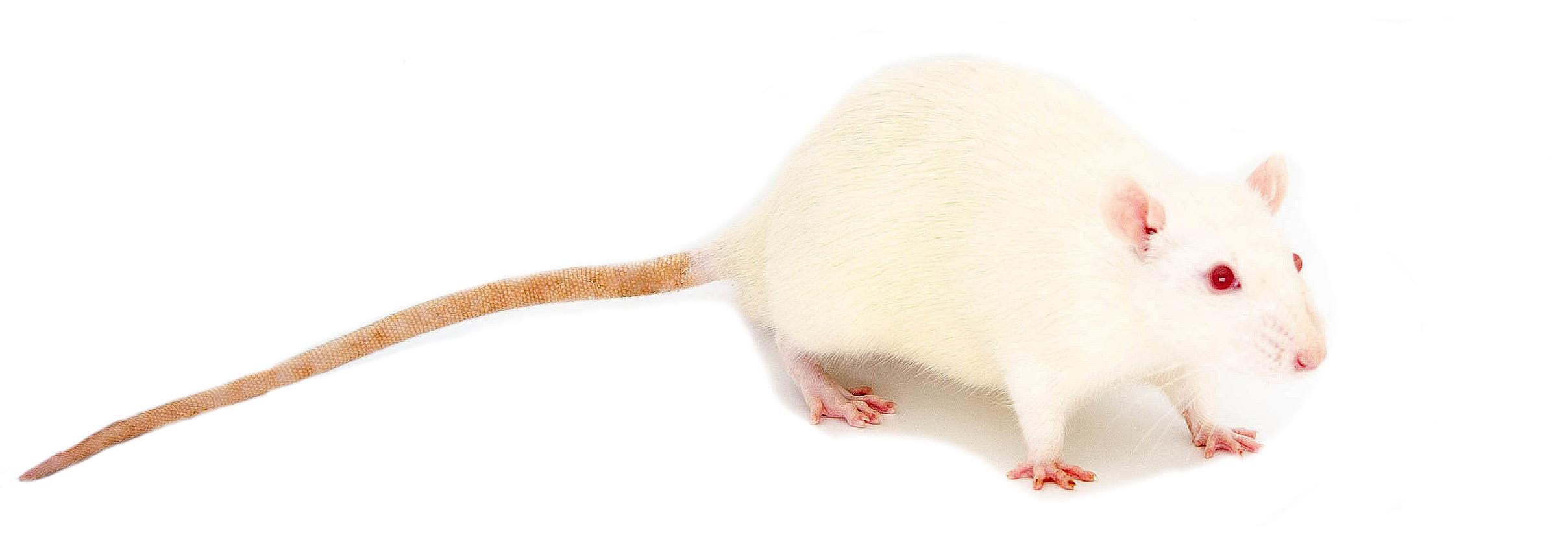 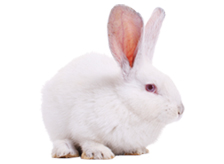 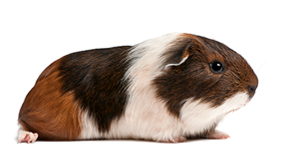 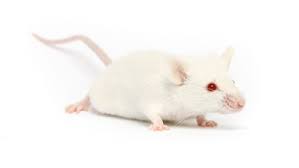 Rute Pemberian pada hewan uji
Rute pemberian obat didasarkan pada:
Efek lokal/sistemik
Enteral (saluran digesti)/parenteral
Invasif/non—invasif
Rute pemberian obat berpengaruh pada:
Farmakokinetik dari obat/senyawa
Durasi efek dan frekuensi pemberian
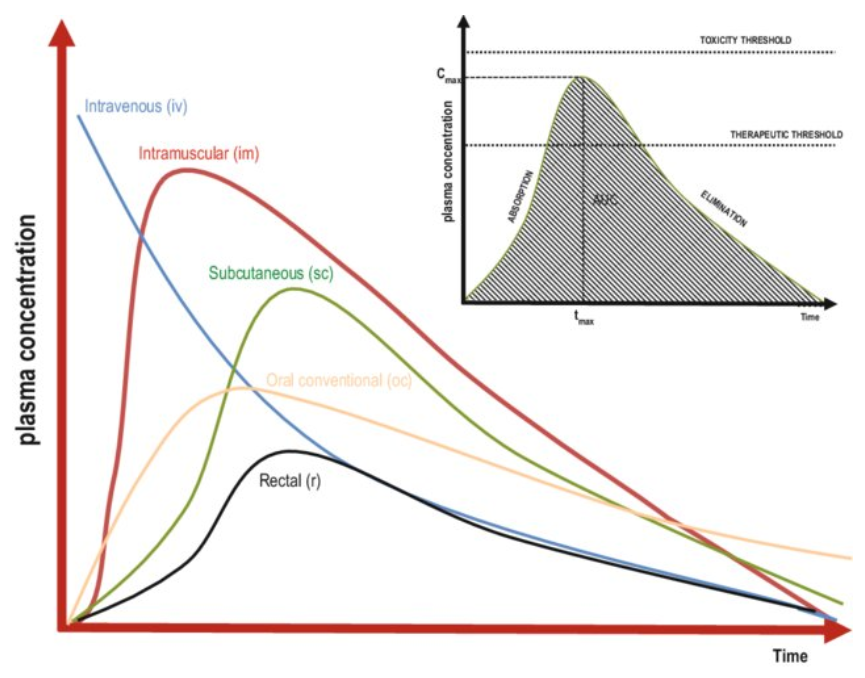 Rute Pemberian: Per Oral (PO)
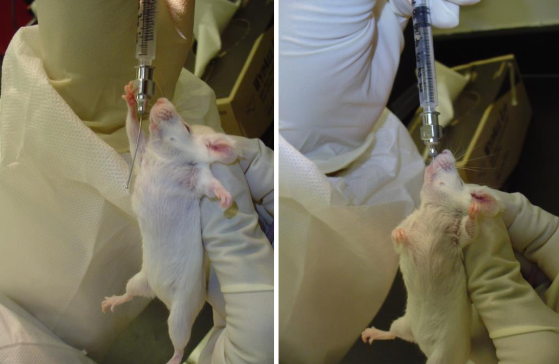 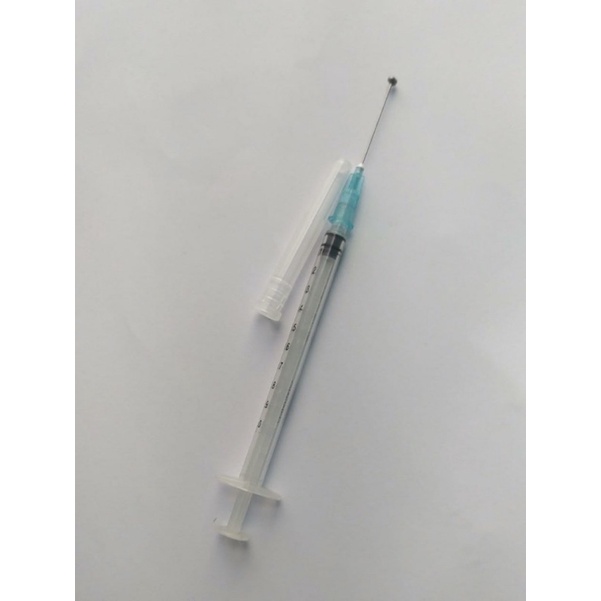 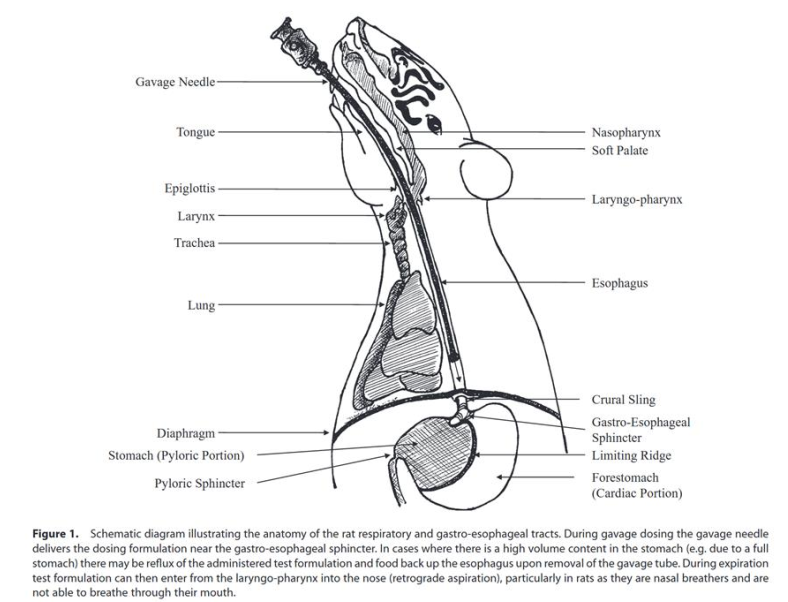 Menggunakan alat suntik ujung tumpul (sonde)
Sonde dimasukkan untuk administrasi obat menuju esofagus-gastrik. Jangan sampai masuk ke rongga laring-trakea
Rute Pemberian: Intraperitoneal (IP)
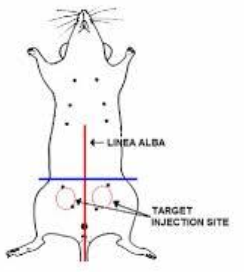 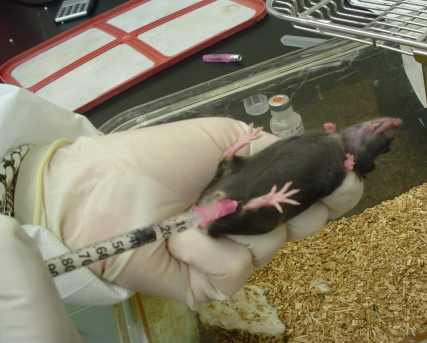 Arah jarum suntik 30°
Ujung jarum suntik tidak boleh mengenai organ hati, kandung kencing, atau usus.
Penyuntikan benar ditandai dengan tidak ada darah yang keluar
Rute Pemberian: Intramuskular (IM)
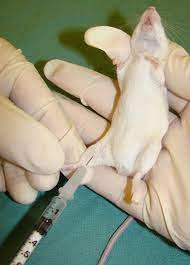 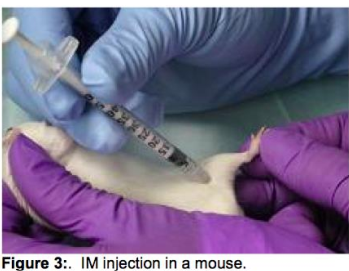 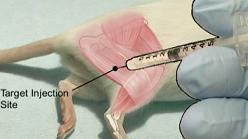 Disuntikkan ke otot paha posterior
Rute Pemberian: Subkutan (SC)
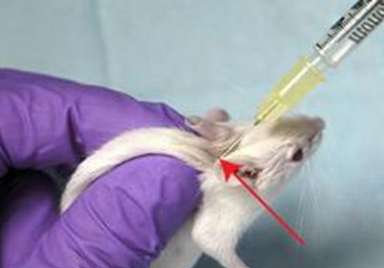 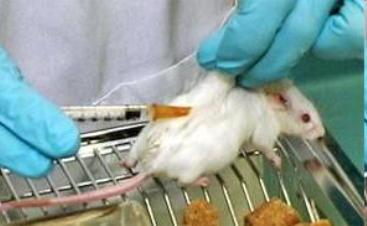 Disuntikkan ke bawah kulit (sub kutan)
Di kulit leher/kulit punggung
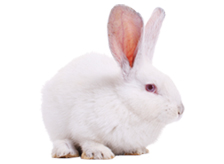 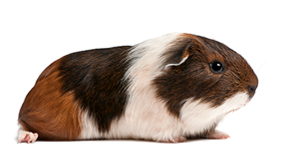 Per Oral: dibantu kateter menggunakan mouth block
Marmut
Kelinci
Intravena: suntik pada pembuluh vena pada telinga (pada telinga terdapat syaraf dan pembuluh darah). Bulu telinga harus dicukur
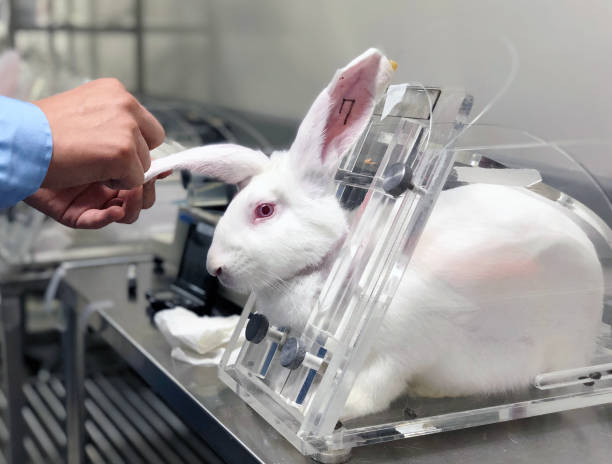 Intraperitoneal: Pegang tengkuk, dengan kepala kelinci mendongak ke belakang. Obat diinjeksikan ke belakang ¼ kiri bawah daerah abdomen dengan kemiringan jarum 45
Intramuskular: di otot paha/pantat
Q: Apakah rute pemberian obat pada gambar berikut ini?
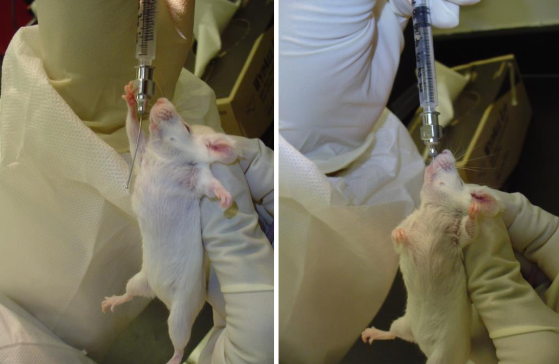 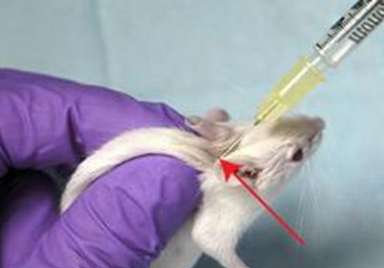 Alat dan Bahan
ALAT
Kalkulator
Spuit injeksi dan sonde (1 mL & 5 mL)

BAHAN
NaCl 0,9%
TIMELINE
13.00-14.00 penjelasan materi
14.00-16.00 praktikum
16.00-17.00 penilaian akhir

*penilaian: soal perhitungan volume pemberian dan konversi dosis
Teknis Pelaksanaan
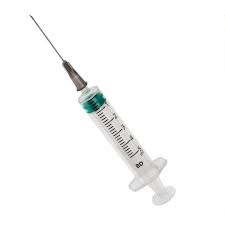 Disiapkan spuit dan dihilangkan gelembung sebelum dipejankankan
H-2
Share materi & video
Mahasiswa diwajibkan membawa kalkulator
Mahasiswa dihimbau membawa sarung tangan proyek dan sarung tangan yang sesuai ukuran tangan masing2
Per kelompok mencit 2 ekor + tikus 1 ekor
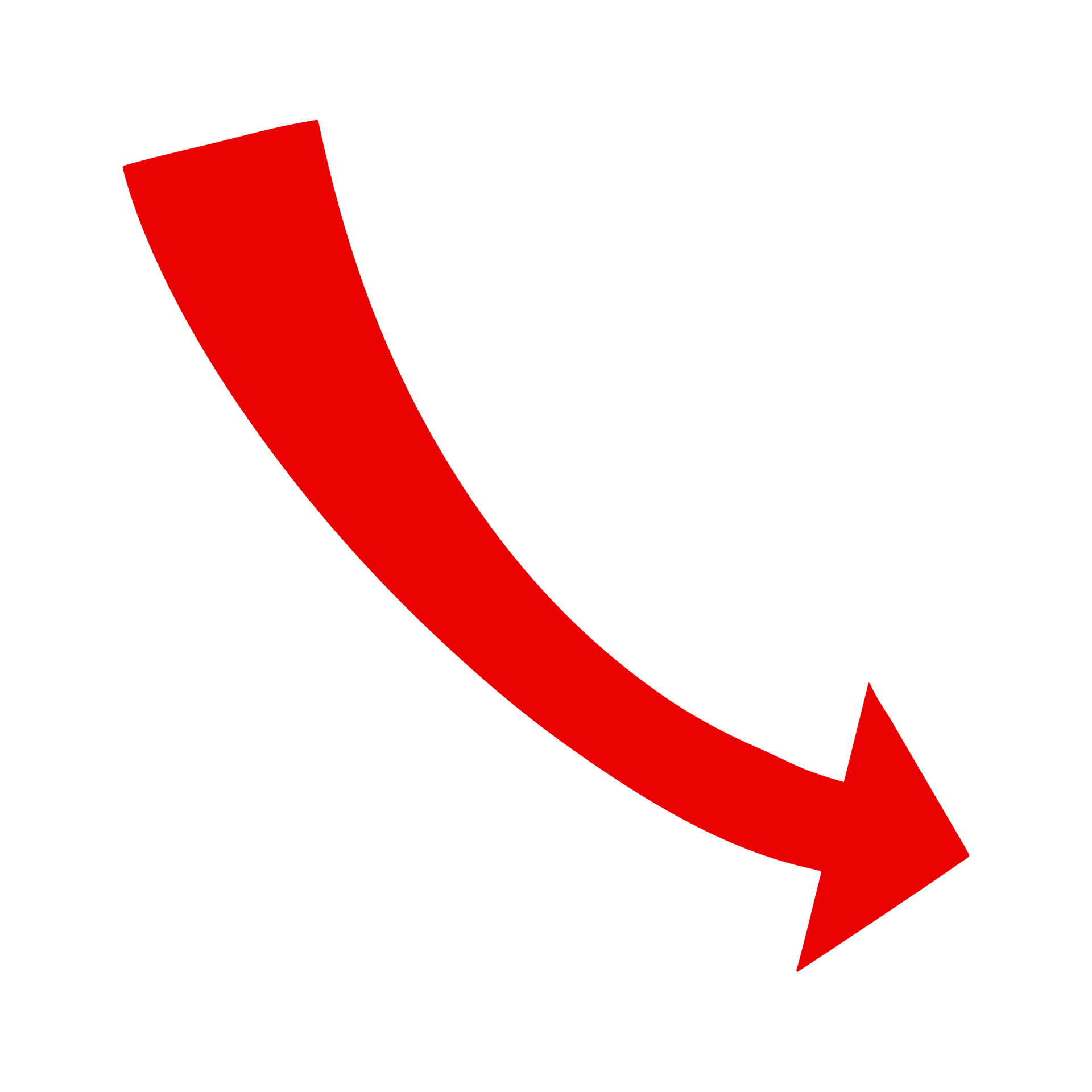 PO, IP, IM, SC
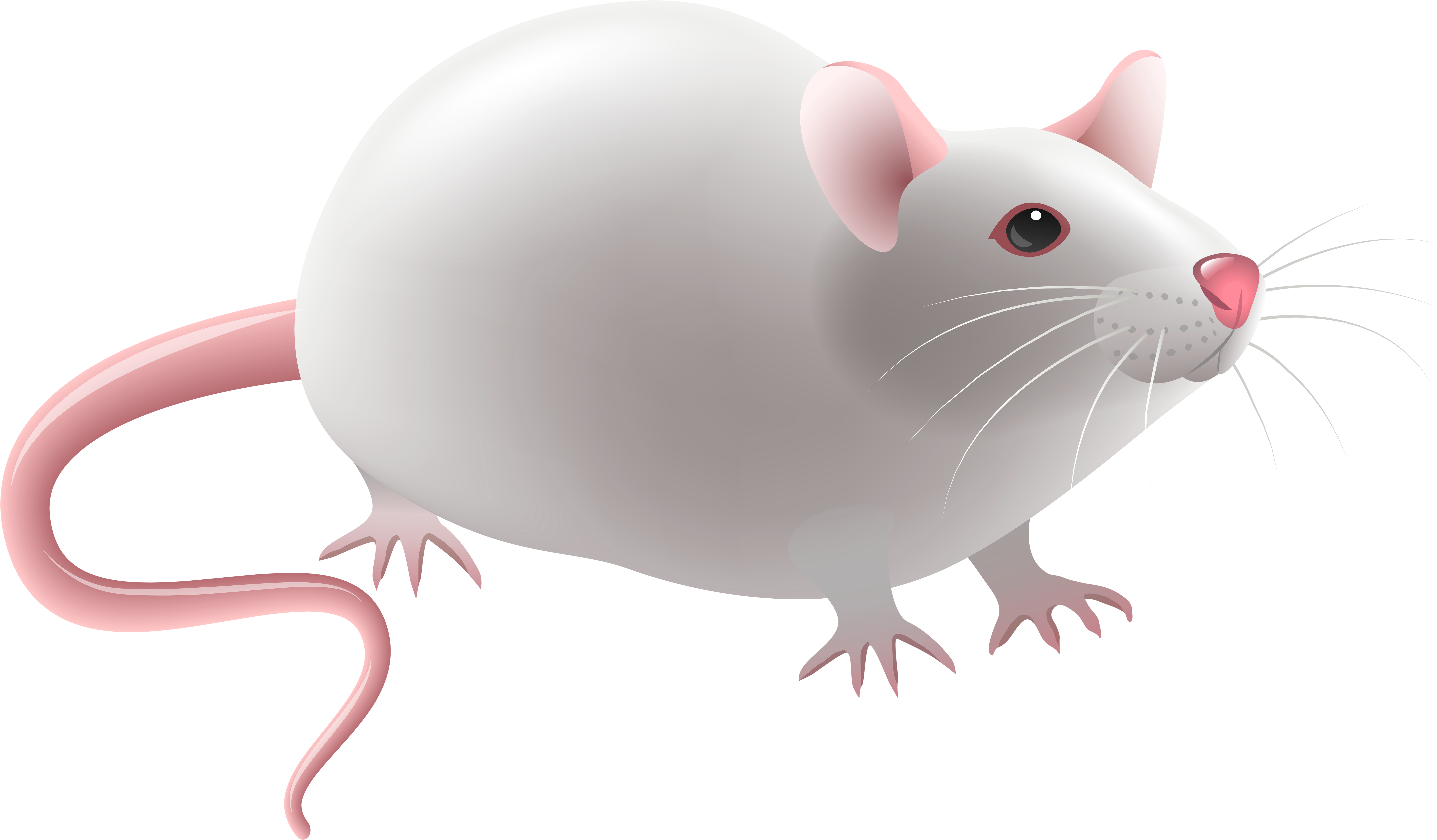 Dilakukan sesuai instruksi
Dari asisten praktikum
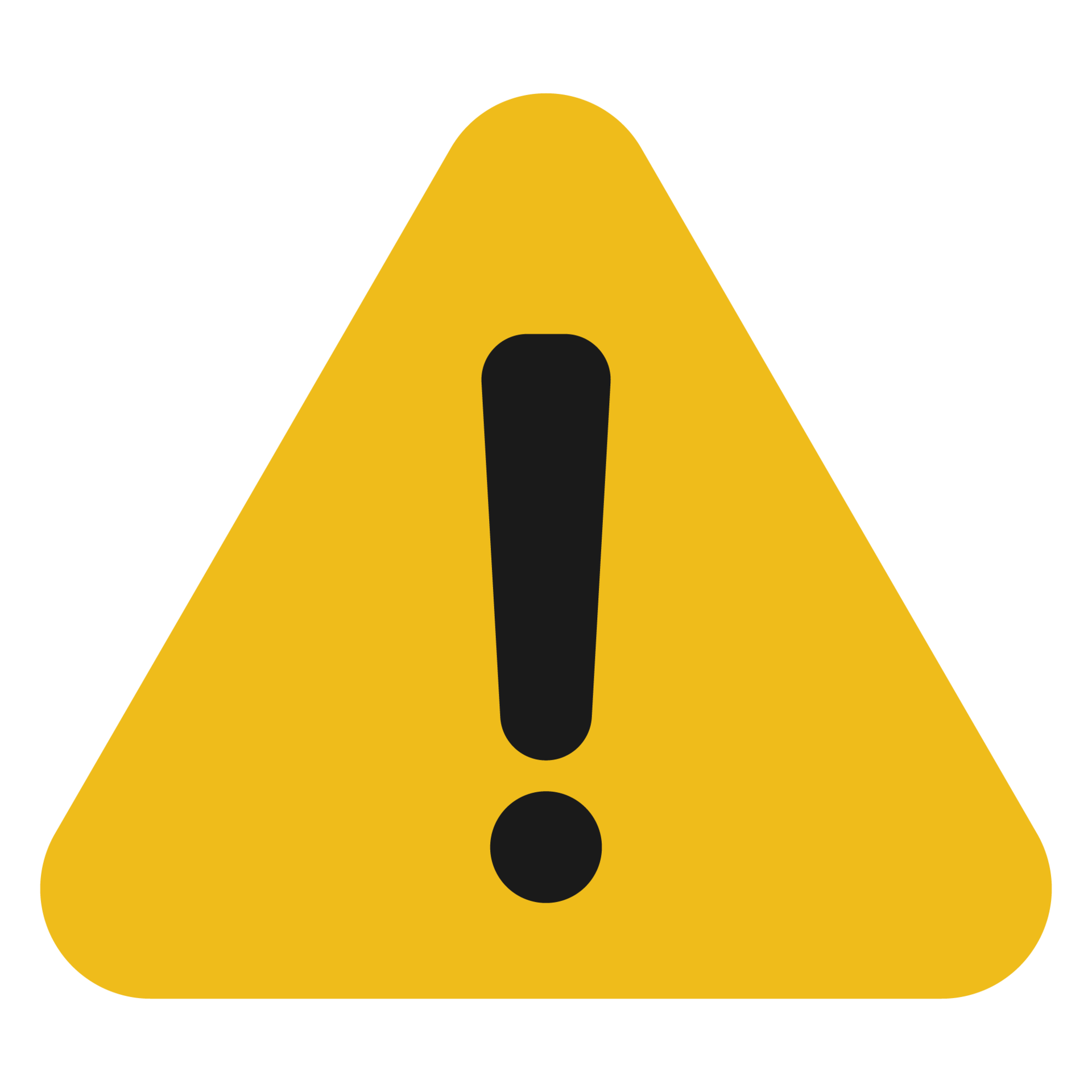 Lakukan dengan tenang & penuh kasih sayang!
Perhitungan Volume Pemberian (mL)
Dosis larutan obat untuk tikus adalah = 20 mg/kgBB = 0,02 mg/g BB
Bobot tikus = 220 g
Volume maksuntuk tikus 200g adalah 1 mL
Volume maksimal larutan yang bisa diberikan
Perhitungan Konversi Dosis
Dosis obat untuk manusia normal (70 kg) adalah 5 mg/kgBB, berapakah dosis untuk kelinci dengan BB 2 kg?
Konversi dosis antarjenis subyek uji
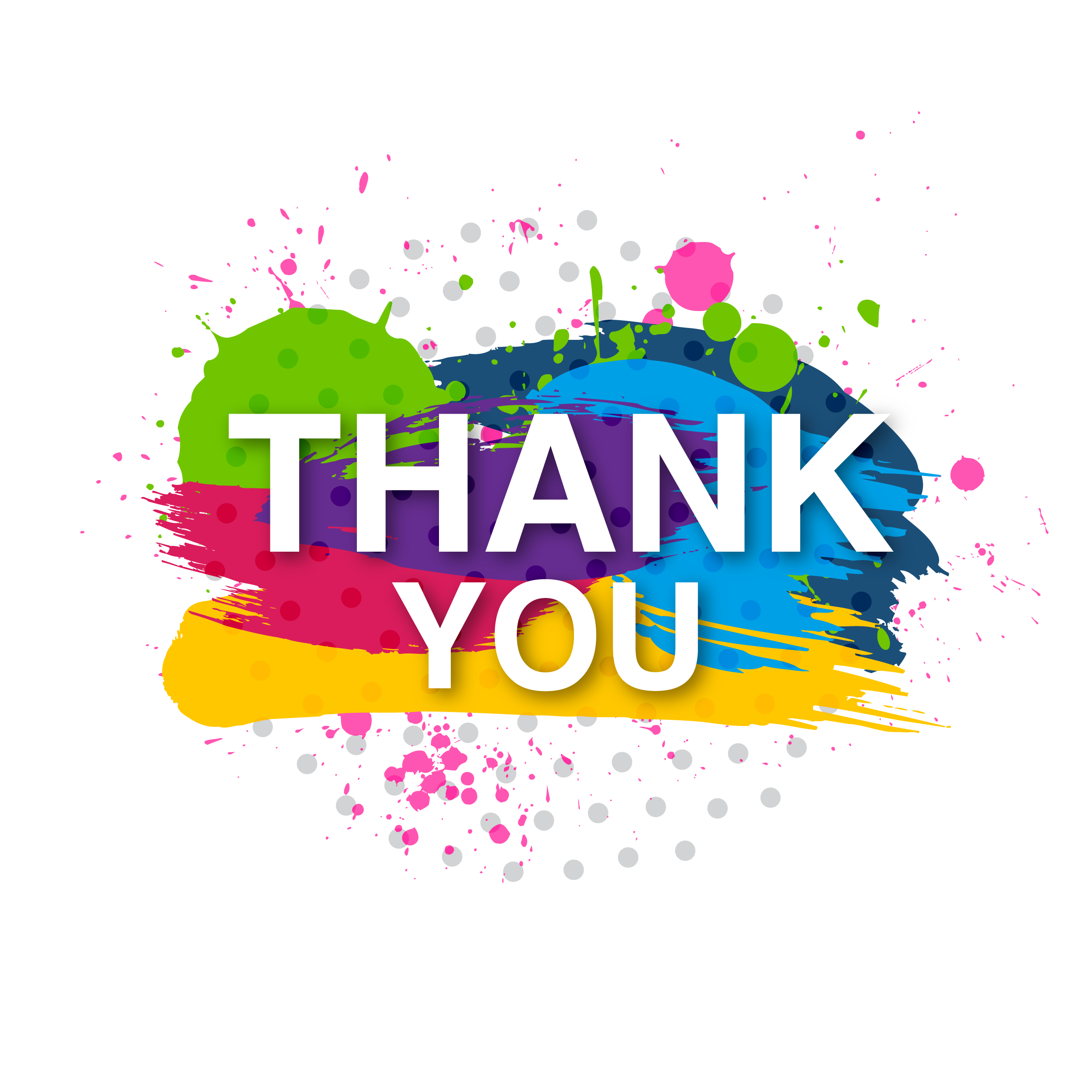 Langkah Kerja
Lakukan dengan tenang & kasih sayang!
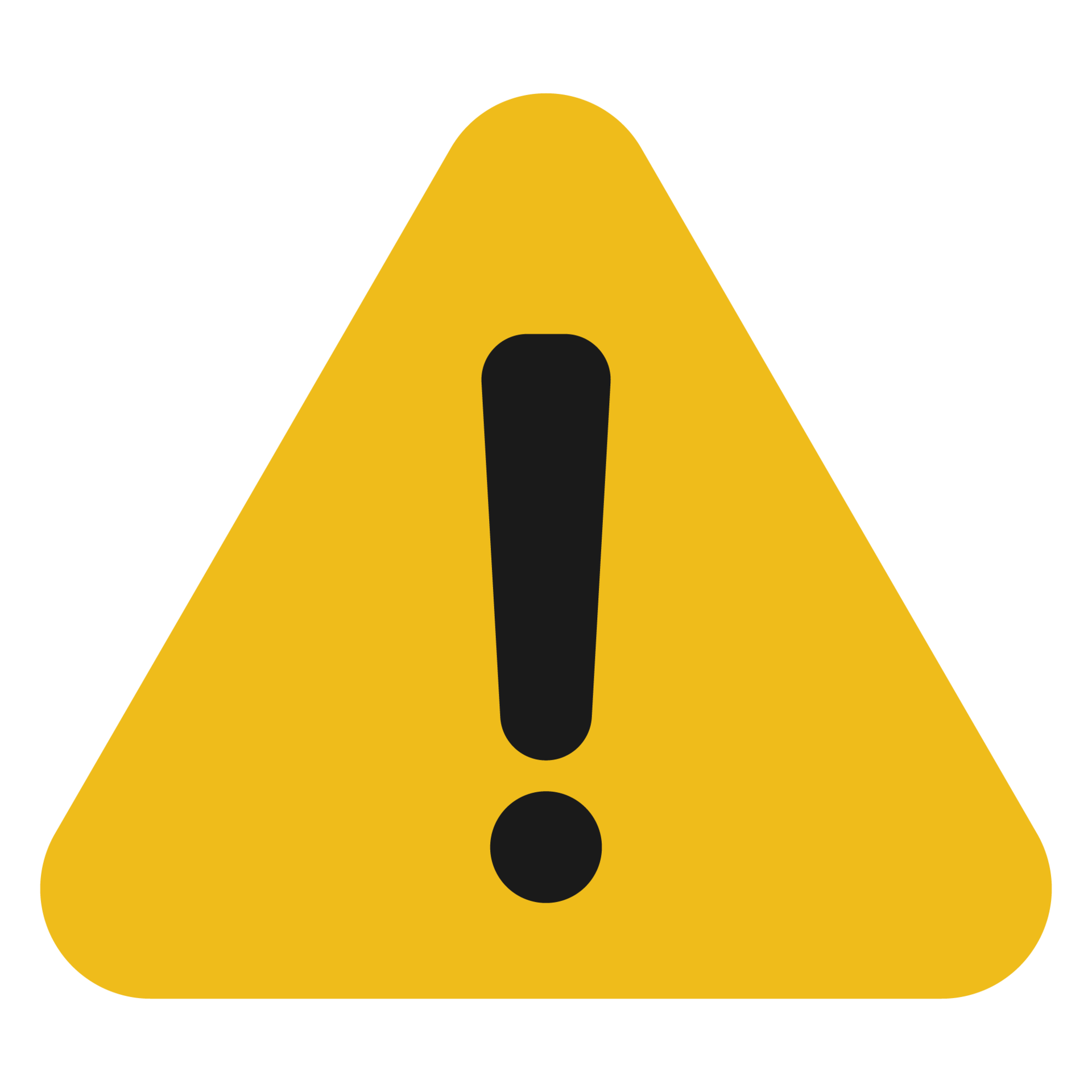 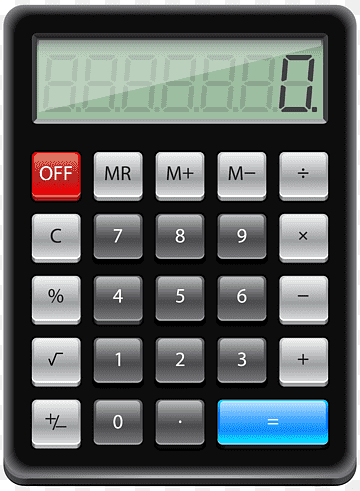 PO
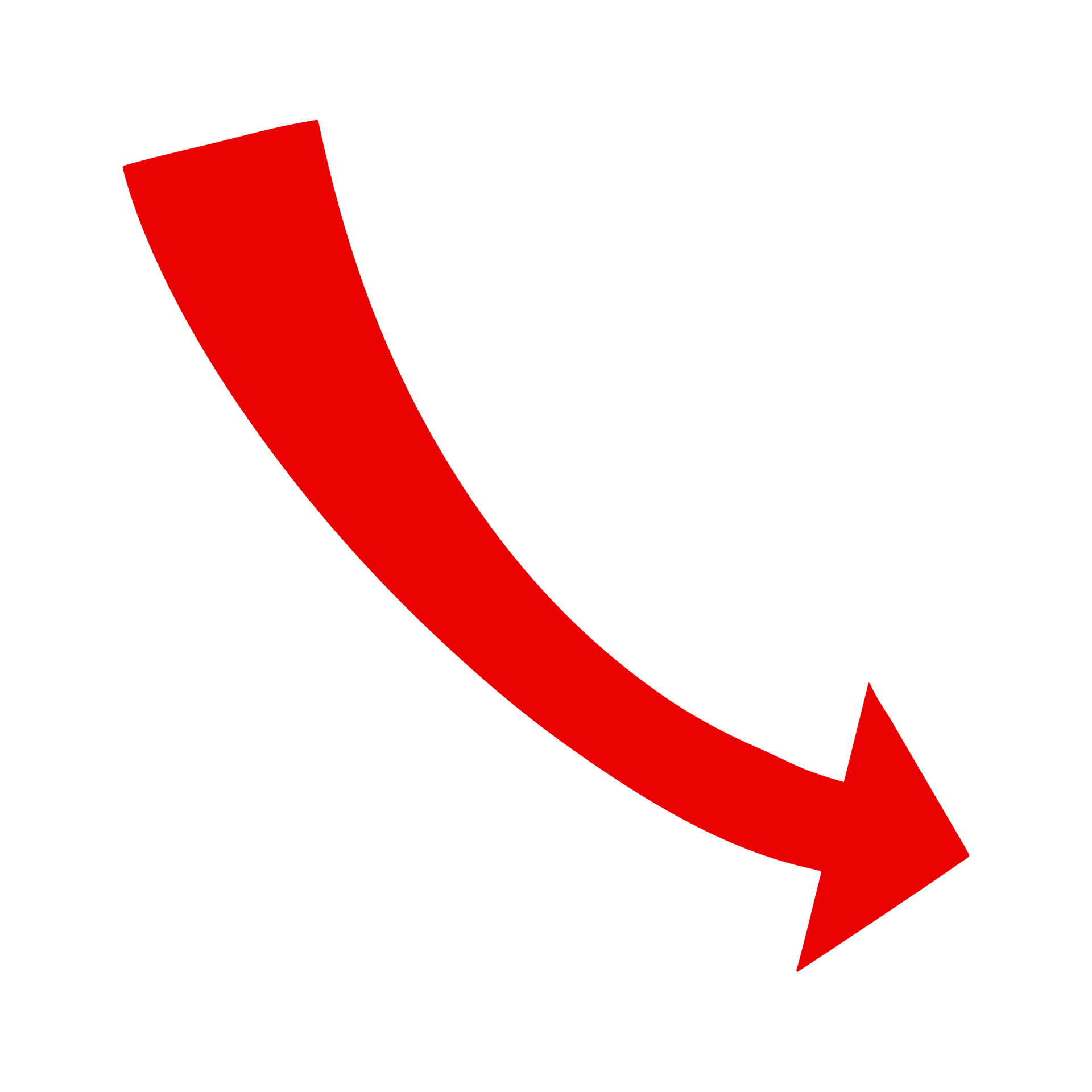 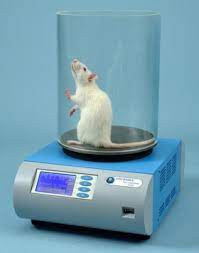 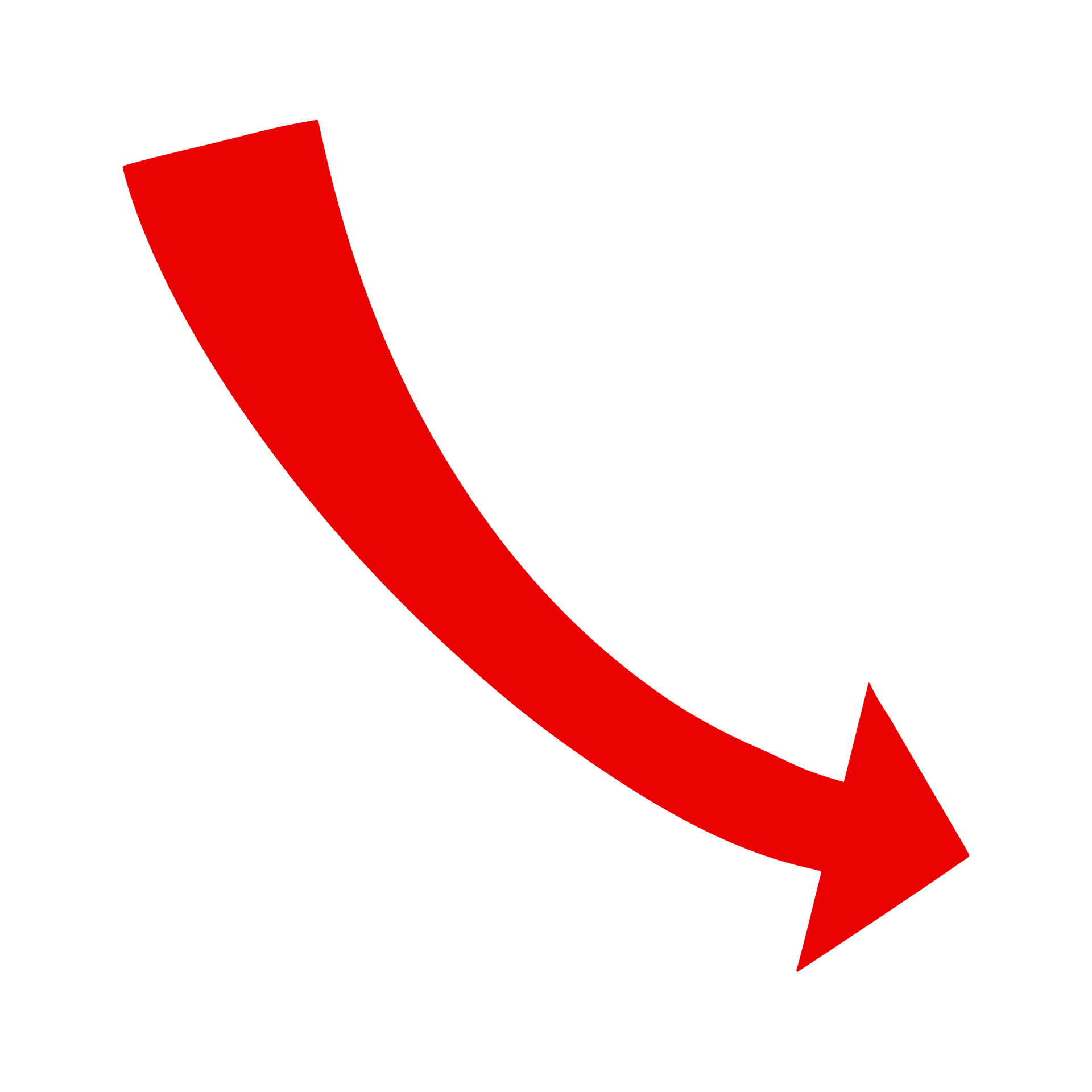 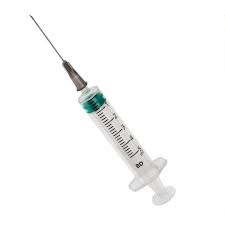 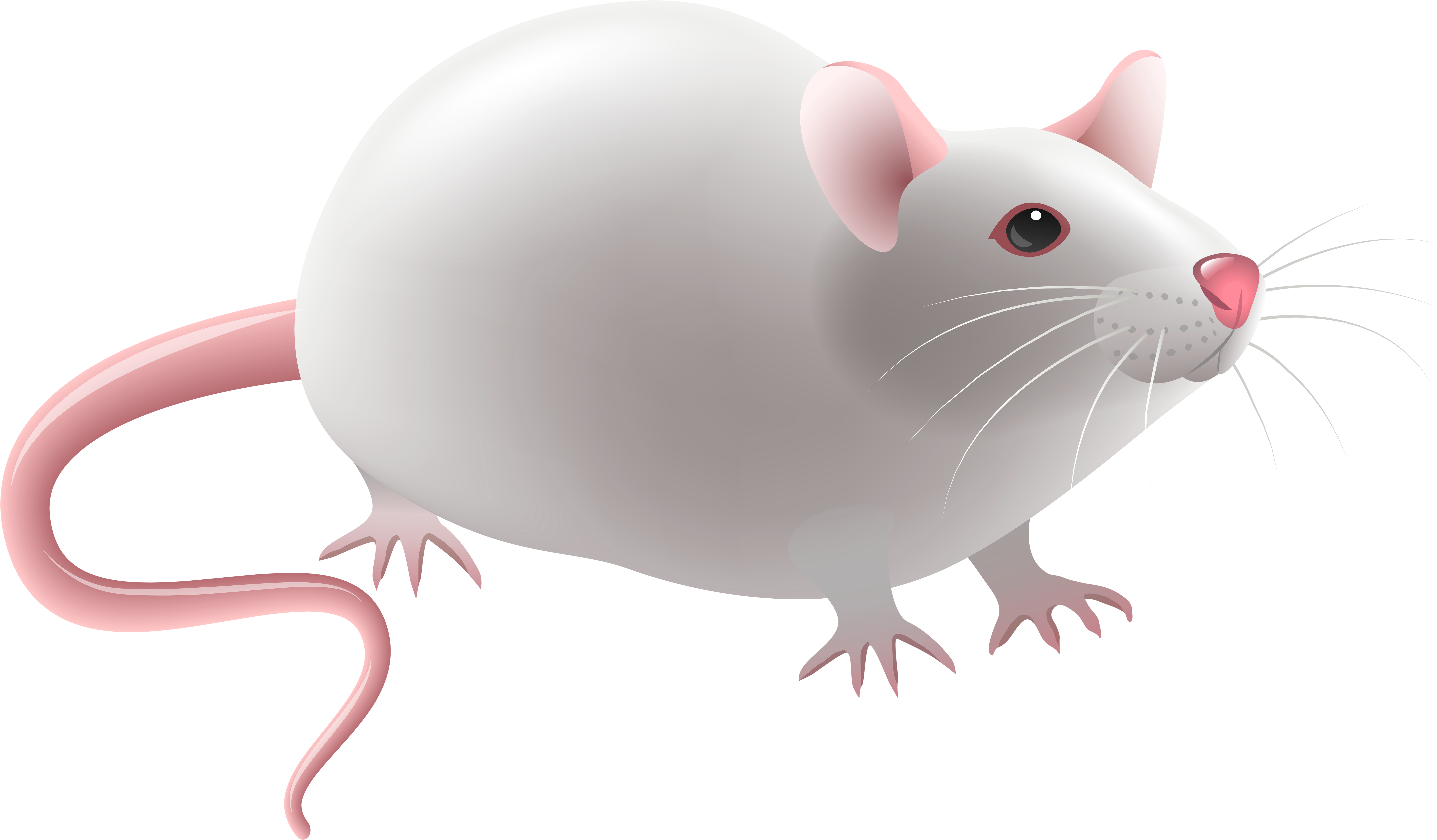 Dihitung volume pemberian (mL)!
Mencit
	dosis = 0,05 mg/gBB
	larutan stok = 10 mg/mL
	
Tikus
	dosis = 0,08 mg/gBB
	larutan stok = 20 mg/mL
Ditimbang dan dicatat bobot hewan uji
Disiapkan spuit dan dihilangkan gelembung sebelum dipejankankan
IP, IM, SC
Dilakukan sesuai instruksi
Dari asisten praktikum